Time, Synthesis, and the End of MetaphysicsHeidegger and Strawson on Kant
Barry Stocker
1
Philosophy of Critique
The terms “analytic” and “Continental” involve a category error
It is the opposition between a mode of philosophizing and a geographical area
But perhaps “Continental” is appropriate as suggesting an expansive approach to philosophy 
Here is an alternative for non-analytic: Philosophy of Critique
These philosophers are concerned with the status of philosophy
Fichte, Schelling, Schlegel, Hegel, Kierkegaard, Nietzsche, Husserl, Heidegger, etc.
i.e., they ask: What are the grounds of philosophy, or how is philosophy possible?
2
Kant is both analytical and critical
Both critique and analysis are modes of philosophizing
which can be found together in Kant’s work
Kant wrote three “critiques”—synthetically interconnected
Critique of Pure Reason
Critique of Practical Reason
Critique of Judgment
But some approaches stress one aspect more than another
Husserl is always concerned with how philosophy is possible, i.e., with critique
Wittgenstein does both: analysis and critique
3
Two books on Kant
Both Strawson and Heidegger wrote books on Kant
the examination of which will bring out the different emphases:
Strawson’s analysis and Heidegger’s critique
Both wrote original works on ontology before their books on Kant
Heidegger’s Being and Time: leading to interpretation: “to interpret the meaning of being is our task”
Strawson’s Individuals: leading to “descriptive metaphysics”: “Up to a point, the reliance upon a close examination of words is the best, and indeed the only sure, way in philosophy.”
4
Overlooking what is closest
Heidegger too is concerned with language and the description of what there is
“And this is because this average everydayness makes up what is ontically proximal for this entity, it has again and again been passed over in explicating Dasein. That which is ontically closest and well known, is ontologically the farthest and not known at all; and its ontological signification is constantly overlooked.”
[Recall his distinction between present-at-hand and ready-to- hand
What is Zuhanden (ready-to-hand), e.g., the hammer we are using, is closest to us in everyday life, but its ontological significance is overlooked, 
since we generally interpret or understand objects from the standpoint of what is Vorhanden (present-at-hand)]
5
We form our world through forms of interpretation
1) Both Strawson and Heidegger 
emphasize that we form our world by the forms of interpretation that we bring to it
2) Both reject a philosophy that reduces language to logic
Strawson attacks Russell and Quine’s primacy of logic, and regards  logic as having a secondary role in philosophy. 
But for Heidegger, formal logic is secondary to philosophy itself, which is another kind of logic: “the logic of the logos is rooted in the existential analytic of Dasein”
[What Witherspoon calls Heidegger’s “Logic”.]
6
Adapting Kant
3) Both are adapting Kant
Heidegger: 
The Critique of Pure Reason is not a theory of knowledge, but a “working out of what belongs to any Nature whatsoever”
Kant, uniquely in the history of philosophy, brings together the interpretation of Being with the phenomenon of time
Strawson: 
“No philosopher understands his predecessors until he has re-thought their thought in his own contemporary terms; and it is characteristic of the very greatest philosopher, like Kant and Aristotle, that they, more than any others, repay this effort of re-thinking.”
In Individuals, Kant is the central reference for considering objects, space and time, and the possibility of a unified perception of the world
7
Immediate predecessors
4) Both mediate their relation to Kant with a dominating predecessor, who establishes the terms of their own work
For Heidegger this is Husserl, especially his Logical Investigations 
For Strawson it is the later Wittgenstein of the Philosophical Investigations 
5) What distinguishes them:
Heidegger’s “critique”: the interpretation of Being is a question of our hermeneutic existence—human being (Dasein) as the interpreter of Being
Strawson’s “analytical” approach: emphasizes the metaphysics of the experience of objects
8
Perceiving water freezing
In Kant and the Problem of Metaphysics, Heidegger cites a passage in Kant in which Kant asks how we perceive the freezing of water
There are two states: the water is fluid, and then it is frozen
Two perceptions of objects are unified or synthesized through an internal synthesis which we call time
Also, the relation of causality is explained as a necessary ground of human experience
Both Heidegger and Strawson emphasize the concepts involved here: intuition, synthesis, temporality
9
“If … I perceive the freezing of water, I apprehend two states (of fluidity and solidity) as one standing in a relation of time to each other. But in time, on which I ground the appearance as inner intuition, I represent necessary synthetic unity of the manifold, without which that relation could not be determinately given in an intuition in general, if I abstract from the constant form of my inner intuition, time, [there] is the category of cause, through which if I apply it to my sensibility, I determine everything that happens in time in general as far as its relation is concerned. Thus the apprehension in such an occurrence, hence the occurrence itself, as far as possible perception is concerned, stands under the concept of the relation of effects and causes, and so in all other cases.”
10
[Kant versus Hume]
Kant is here implicitly criticizing the empiricism of Hume
For Hume there are two states of inner experience, one following another in time, 
We illicitly attribute an objective causal relation between them
For Kant what is given is a unified experience of temporal change
1) the synthesis of these states in time gives me the intuition of temporal change
2) When I abstract from this experience as my subjective experience, I apply to this synthesis the objective relations of cause and effect
11
[How is the unity of experience possible?]
Hume fails to explain how we connect the two states in time, 
but simply takes time for granted as a succession of impressions
and then interprets causality as an association of states of consciousness that is projected outwards
Kant asks how it is possible that that the experience is not of two distinct disconnected experiences: now liquid, now solid, 
but a single experience of temporal flow, a synthesis of the “manifold” (multiplicity) of sensibility
We implicitly synthesize or unite the two states through the a priori form of sensibility that we call time
Causality is then explained as a higher order synthesis, in which we abstract from our personal inner activity
12
[Constructing our world]
Kant is thus explaining how our experience of the world involving space, time, and causality
is a synthetic construction on the part of the subject, 
resulting in a unified experience of the phenomena or appearances of our world
But as this is our world, our (implicit) construction of experience
it must be distinguished from things as they are in themselves, independently of our synthetic activity
Kant agrees with Hume that we cannot know this “thing in itself”
13
[Analysis and synthesis]
Hume’s analysis of experience involves a multiplicity of disconnected components
distinct experiences or impressions of events
psychological states of comparison
mental interpretations in causal terms based on habit
But for Kant experience is unified, 
and so the analyzable elements are synthesized by the experiencing subject
This is in line with Kant’s critique of Hume’s analytic/synthetic distinction
and his defense of “a priori synthesis” 
Recall from Prado slides:
14
A Priori 		    A Posteriori 

Analytic	    Bachelors are unmarried		    A = A (Logical principles)


Synthetic	3+2=5                           This stove is hot
                          a2+b2=c2                              
                          1st Law of Newton
                          Law of gravity
                          Fire necessarily burns
X
15
[What about space?]
Kant’s examination of the perception of freezing water,
 illustrating the employment of categories of time and causality, 
follows his examination of the simple perception of an object in space
which is an even more striking example of a priori synthesis since there is only one object, or one perception, involved
Why then would there be any need for synthesis?
16
[How do you see a house?]
When I look at a house
I might start at the top and scan down
Or start at the bottom and scan up
Or start on the right and go to the left, etc.
Hence there is a multiplicity of impressions on my sensory apparatus
But I don’t see this multiplicity, which provide the data of my experience
Instead throughout these chaotic subjective movements on my part, I am perceiving an unmoving house before me
Hence there is in me a capacity for synthesizing the “manifold of sensibility”
which results in my perception of a distinct object outside of me
The category of space is thus the a priori ground of my perceiving a unified object outside of me
17
Turning to Kant
Heidegger’s interpretation of Kant 
systematically connects Kant to a philosophical genealogy involving Kierkegaard, Nietzsche, and Husserl
None of these philosophers produces a systematic approach to Kant in the way Heidegger does
Strawson, in The Bounds of Sense (1966), introduces the detailed study of Kant to analytic philosophy
which had previously ignored Kant
or regarded Kant as an outmoded metaphysical system with occasional good insights
18
We must know ourselves
But Kant was present at the foundations of analytic philosophy in Frege’s work in relation to German neo-Kantianism
Wittgenstein was clearly engaged with Kant, but this was ignored until later
Strawson sums up Kant when he writes: “We must, in this matter, be content with knowing ourselves.” 
I.e., human experience is constituted by the concepts or categories such as those that are found in Kant’s work
And it is impossible to go beyond this to some higher point of view, e.g., through logic taking us to a reality that is independent of ourselves (as Russell and Quine thought was possible)
19
Toward post-analytic philosophy through Kant
Strawson remains an upholder of classic analytic claims
1) the meaning and validity of linguistic items depends on the possibility of their being empirically tested for truth and falsity
2) meaning requires a formal set of rules which are separated from experience
3) and so analysis of meaning according to symbolic logic or some other set of formally consistent rules is at the heart of philosophy
However, through his major study of Kant, Strawson allows for the reformulation of analytic philosophy
and so of an encounter or dialogue with Continental/critical philosophy
and the emergence of a “post-analytic” philosophy (e.g., John McDowell in Mind and World —who pays tribute to both Kant and Hegel)
20
Going back in time
In his introduction to Being and Time, Heidegger proposed the study of Kant as the first part of the second part of the book
which he calls a “phenomenological destruction of the history of ontology”
After Kant he would move on to Descartes, and then to Aristotle, going backwards in time to the beginning of metaphysics
But the publication of Being and Time omits this second part
as well as part three of the first part on “time and Being”
21
The limits of reason in sensory experience
Strawson’s book, The Bounds of Sense, sees Kant as exploring the limits of concepts as meaningful only when related to sense experience
His “principle of significance”: the idea that words and concepts only have sense if they are applied to experience
Kant rejected rational theories or metaphysics that did not relate to sense experience
Similarly, Heidegger criticized the metaphysical tradition that abstracted thought from experience
In the history of analytic philosophy, with its empiricist approach, this anti-metaphysical orientation of Heidegger has sometimes been appreciated
Wittgenstein once expressed strong interest in Heidegger
Gilbert Ryle as well as Carnap critically reviewed Being and Time
22
Subject and object
The context for Heidegger differs from the empiricist philosophy since Frege that dominates analytic philosophy
Experience for Heidegger originally is the being-in-the-world of Dasein
Humans go out of themselves in an encounter with beings, a being-with beings, and in ready-to-hand relations
In contrast to the derivative objective relation to beings 
in present-at-hand relations that emerge 
as when the practical relation to things breaks down
And a subject stands over against an object
23
Being-in-the-world
Arguing that Dasein, the human being-there, is a being-in-the-world, means that 
the spontaneous, pre-reflective standpoint of human beings is to be 
outside of ourselves, 
preoccupied with things other than ourselves
for the sake of realizing our goals.
This is encapsulated in the phenomenology of the ready-to-handedness of the hammer
Only with the shift to the thing as present-at-hand, does an object stand before a subject
24
[The standpoint of science, and Reality]
This relation of subject to object (subject  object) is the standpoint of our science of nature, whose categories are articulated by Kant
This standpoint gives rise to the issues of epistemology: how do representations in the subject relate to the objects they are supposed to represent? 
Heidegger: The pre-reflective standpoint of readiness-to-hand is not epistemological but ontological: our being is at issue, not our knowing
Kant recognizes that this constitution of nature is the work of the knowing subject, 
not an encounter with reality-in-itself, with Being
Kant recognizes the ontological difference between Being and the beings or entities of the scientific perspective
Kant stresses that “being is not a concept”
25
Deductive relations between concepts
For Strawson experience means perception, logic, language as concerned with reference and conceptual schemes
“Formal concepts” such as identity, existence, class, property, relation, individual, unity, totality
Deductive relations belonging to formal logic can be established between these categories
E.g., asserting that a certain individual has a certain property it follows that there exists something with that property
26
Formal concepts and intuition
Thus logical relations and concepts, such as individual and property, are applied or exemplified in empirical propositions
But we cannot deduce from these formal concepts what the empirical applications might be
“There must be conditions, directly or indirectly related to what Kant calls intuition (i.e., awareness of objects not themselves concepts) for any employment or exemplification of the formal concepts in non-logical statements. 
But these conditions are not limited in advance by the scope of our actual knowledge and experience.”
i.e., they do not depend on how much we know
because they precede or condition our actual knowledge
27
[Kant’s logic is transcendental, not formal]
Note that for Strawson the formal concepts are separate from the empirical intuitions
He distinguishes the formal relations between the concepts and the exemplification of concepts in empirical experience
rather than Kant’s shaping or constituting of that empirical experience through the a priori synthesis worked by the concepts, which Kant called “transcendental” logic
He thus tries to separate a useable side of Kant from Kant’s unacceptable metaphysics
i.e., Kant’s argument that since our a priori concepts constitute experience by ordering/synthesizing the data we receive from the world,
And so we don’t know things in themselves, but only appearances for us
28
Strawson revises Kant
Hence Strawson wants to revise Kant in accord with analytical procedures
while perhaps giving substance to analytical philosophy by connecting it to a systematic work of general philosophy
against the analytical tendency toward division and sub-division of philosophical areas
Strawson finds in Kant an intermediary dimension between logic and pure perception
i.e., formal properties and conceptual schemes
This suggests a dissatisfaction with analytical philosophy in this regard
the need to fill in the space between logical formalism and pure sensation
29
Interpretive violence
Heidegger also changes Kant for his own purposes. 
Interpreting a philosophical text like that of Kant may involve an interpretive violence to bring out hidden implications
“Certainly, in order to wring from what the words say, what it is they want to say, every interpretation must necessarily use violence. 
Such violence, however, cannot be roving arbitrariness. 
The power of an idea which shines forth must drive and guide the laying-out.”
30
[Opening space for morality]
Both Strawson and Heidegger focus on the 1st critique
And ignore the next two
But Kant is a systematic thinker: we can’t understand the 1st critique in isolation
Kant’s distinction between appearances and things-in-themselves in his 1st Critique, the Critique of Pure Reason, is essential to his goal of opening up theoretical space for morality
The causal laws of science, resting on a priori synthesis, apply to appearances
And so reality, the thing in itself, is not necessarily governed by deterministic laws (It could be, but we don’t know this.)
And so in our practical life, as opposed to our scientific endeavors, we are free to believe in our freedom.
As developed in Kant’s 2nd Critique: the Critique of Practical Reason
31
[Productive and transmissive functions, again]
Recall: William James follows Kant: 
deterministic categories or productive functions are not the only possible way of organizing experience
Experience can be interpreted differently (e.g., transmissive functions) 
For Kant, purposive relations of part-to-whole can supplement deterministic or mechanical explanations
This is developed in Kant’s 3rd Critique: the Critique of Judgment
which focuses on organic relations and the experience of beauty
32
Kant denies knowledge to make room for faith
Kant states his goal in the first Critique: 
to deny knowledge in order to make room for faith
The first article of faith is belief in our freedom, and so in our sense of moral responsibility
Heidegger avoids any moral philosophy distinct from Dasein’s experience of Being
rejecting Kant’s distinction between “is” and “ought”
i.e., between the things that are the objects of science, and the moral duties of practical reason
33
Both deviate from Kant’s greatest purpose
Both Strawson and Heidegger look to the empiricist side of Kant
deviating from what Kant regarded as the greatest purpose of the Critique of Pure Reason:
to show the limits of pure reason through the transcendental dialectic
so as to establish the possibility of moral practical reason
34
[The transcendental dialectic—in part]
(Partial) argument of the transcendental dialectic:
Everything is either determined, or something is free
But the assumption that everything is determined cannot be sustained
Therefore something must be free
In the explanation of some event, Z, it is necessary to refer to its cause, Y. 
But Y too must be caused, by X.
X in turn must be caused by W, etc. 
Nothing can therefore be explained unless we assume that something is not caused, 
i.e., that freedom from the chain of causes is possible
Reference to transcendental freedom is implicit in every scientific explanation that stops at some point in the regress of causes (as it inevitably must)
35
Strawson finds a contradiction in Kant
Strawson argues that Kant’s account of the relation between the transcendental ego and time is contradictory
For Kant, since time is an a priori form of experience, experiences in time are subjective appearances, not objective reality
And so we are only aware of ourselves in time
And therefore the self that we experience is an appearance, not reality
And so we can ask: do we really appear to ourselves, 
or only appear to ourselves to appear to ourselves?
“the bounds of intelligibility have been traversed, on any standard.”
36
The non-history of the transcendental subject
Strawson repeats this argument in a different manner:
If the appearances of x appear to x in time
they cannot be assigned to the “transcendental, supersensible subject” which has no history
I.e., they cannot “be described as appearances to myself as I (supersensibly) am in myself”
If, on the other hand, we say that “appear” for the transcendental subject is not temporal 
then it non-temporally appears to the transcendental subject
that it enjoys a series of temporally ordered states
“The bounds of intelligibility are here traversed, on any standard.”
“What has the non-history of the transcendental subject to do with us?”
37
[Transcendental and transcendent]
Strawson takes Kant’s “transcendental ego” as a supersensible subject, outside of time
and then shows that it is contradictory to say that our experiences (i.e., those of the transcendental ego that we are) are in time
which is to say that the non-temporal ego is temporal
But Kant’s “transcendental” ego, is not a “transcendent” ego
“transcendental” refers to the grounds of the possibility of experience
The thing in itself transcends these grounds
38
[The transcendental ego]
In addition to the grounds of experience so far examined
space, time, and causality
there is also the subject of these experiences, the “transcendental ego”—I (or “I think”) 
It is a necessary condition of possible experience that they are the experiences of the same subject, i.e., my experiences
I see that the house remains stable, despite the fact that my way of perceiving it is constantly in motion
The states of fluidity and frozenness are unified in my experience, and are not the experiences of two different subjects
It is necessary to suppose, as the ground of all these experiences, a “transcendental unity of apperception,” an ego, a self
39
[The real self is the personality]
But as a necessary condition of experience as my experience, 
this transcendental ego is not a supersensible self outside of time
It is an a priori condition of possible experiences
It is not me as I really am in myself
I do not know myself
for then I would have to see myself as governed by causal laws, as are all objects of knowledge
Since however the objects of knowledge are appearances I can believe that I am a free being 
The free self is a postulate of moral experience, which Kant calls the personality (other postulates of morality: God and immortality)
Kant’s argument for the existence of a transcendent self is implicit in the following illustration:
40
[Morality and death]
“Suppose someone asserts of his lustful inclination that, when the desired object and the opportunity are present, it is quite irresistible to him; 
ask him whether, if a gallows were erected in front of the house where he finds this opportunity and he would be hanged on it immediately after gratifying his lust, he would not then control his inclination. 
One need not conjecture very long what he would reply.”
41
[We can control our desires—can’t we?]
1) People often say that they cannot control their desires.
2) The example seems to show that they can.
3) But all this proves is that the desire for life is more powerful than the desire for sex.
42
[Recognizing freedom in morality]
“But ask him whether, if his prince demanded, on pain of the same immediate execution, that he give false testimony against an honorable man whom the prince would like to destroy under a plausible pretext, he would consider it possible to overcome his love of life, however great it may be. 
He would perhaps not venture to assert whether he would do it or not, but he must admit without hesitation that it would be possible for him. 
He judges, therefore, that he can do something because he is aware that he ought to do it and cognizes freedom within him, which, without the moral law, would have remained unknown to him.”
43
[The supersensible self]
4) The example from moral experience shows that there is a more powerful desire than the desire for life 
5) The desire not to betray an honest human being. 
6) This experience shows that the moral personality is elevated above all forces affecting our sensuous human existence
--i.e. the supersensible nature of the human personality
44
Transcendental Idealism and Empirical Realism
Strawson rejects Kant’s transcendental ego as unknowable and irrelevant, 
along with the difference between appearance and reality
what Kant called “transcendental idealism” 
and argues that there is nothing beyond empirical knowledge and “empirical realism”
that there is no meaning or significance without the possibility of testing in experience
45
The persistent thing
Strawson believes he can endorse Kant’s argument that 
there must be an objective temporal ordering 
as well as a subjective ordering of inner sensibility
“I am conscious of my existence as determined in time. 
All time-determination presupposes something persistent in perception. 
This persistent thing, however, cannot be something in me, since my own existence in time can first be determined only through this persistent thing. 
Thus the perception of this persistent thing is possible only through a thing outside me and not through the mere representation of a thing outside me.”
46
Kant’s genius
Strawson represents Kant’s “genius” in his distinguishing 
“between a temporal order of subjective perceptions
and an order and arrangement which objects of those perceptions independently possess—a unified and enduring framework of relations between constituents of an objective world.”
This distinction is implicit in the concepts “under which the contents of experience are brought, 
since there is no question of perceiving, as it were, the pure framework itself. 
“These are very great and novel gains in epistemology, so great and so novel that, nearly two hundred years after thy were made, they have still not been fully absorbed into the philosophical consciousness.”
47
Unifying the two trends in analytic philosophy via Kant
Stocker: In this way the two main trends in analytic philosophy can be reconciled
The analytic ordinary language philosophy of late Wittgenstein, Ryle, Austin, and Strawson
corresponding to the objective order in Kant
And the analytic logical analysis in Russell, Carnap, and Quine
corresponding to the subjective forms of ordering in Kant
There may thus be compatibility between
language in ordinary use
and language as reformed by logic
48
[Kant identifies idealism and realism]
But Kant identifies “transcendental idealism” and “empirical realism” 
This seems contradictory to Strawson, who thinks it is necessary to reject transcendental idealism in order to affirm empirical realism
The notion that the category of space is a subjective form of experience
or a transcendental condition for experiencing
does not mean that the house that I perceive is not “objective”
49
[How is it possible to experience a persisting thing?]
Let us go back to the perception of freezing water and the perception of a house
Kant is arguing for the objectivity of our experience
on the basis of 
a reality outside of us, the being in itself
and subjective forms of experiencing or inner “representations”
The external reality affects the subject through sensibility
But raw sensibility is a chaos of impressions
How then is it possible for me to experience a persisting thing, an object in space?
50
[Lockean starting point for Kant]
Kant takes as the starting point of his theory of knowledge the position of Locke, 
that experience is based on sensory inputs coming from the outside world
interacting with the visual system and the brain
We directly see neither the external object nor the brain activity that underlies our perceiving
but the image or representation that correlates with the external material object and the activities of the organism
But correlation is not causation:
Brain activity and external material thing are configurations of atoms
But the image or representation that I perceive is qualitatively different, a non-material or ideal entity 
And so the first cannot cause the second, but only occasion it
51
[What we think we see]
And so, when we think we see objects outside of ourselves, what we really see are only internal representations
which we normally take to be objective 
The objectivity of experience must be the result of the inner representations 
Hence when we (think we) see objects outside of ourselves, it is because 
we ourselves objectify our subjective experiences
Berkeley: But we don’t experience ourselves doing that
And so it must be God provides the stable objects in our experience
52
[The Copernican revolution]
Kant proposes that instead of seeing the process as one going from object  subject
we recognize the activity of the subject, and go from subject  object
This is the lesson of the Copernican revolution in science: 
we perceive the sun coming up in the morning because our perceiving activity itself is in motion
When we recognize that we ourselves are in motion we can comprehend how the appearance of the sun going around the earth is constituted
1) through our own activity producing the appearance for us 
2) from out of the impressions generated by the reality in itself
53
[We perceive a persisting thing]
Kant reasons that we don’t directly encounter the sensory inputs themselves, as Locke thought
If we did our experience would be chaotic
We would be seeing the house as moving from left to right, top to bottom, etc.
But instead, while having the distinct awareness that we ourselves are moving (perhaps walking by the house)
we see an unmoving house!
The unified perception of water freezing is even more complex
A persisting, changing thing, is perceived
54
[Unifying the manifold of sensibility: how is it possible?]
Q: How is it possible on the basis of external inputs, this chaotic “manifold of sensibility,” 
to experience a stable, persisting object or a unified changing process outside of ourselves: 
a house that is standing in one place 
even as we are walking around it
a unified changing process in which liquid is transformed into solid 
Rather than a series of staccato inputs—one impression after another (Hume, who explains the continuing flow of experience from habitual association of one thing with another)
55
[Experience of phenomena, not noumena]
A: only through an underlying subjective activity, 
the a priori syntheses of space, time, causality, and ego
ordering the chaos coming from the being in itself that is independent of these subjective syntheses 
But then this objectivity is an objectivity-for-us, 
not the external being-in-itself which is the source of the “manifold of sensibility” 
The objectivity is an appearance-for-us or phenomenon
not being as it is in itself (which Kant calls the noumenon)
56
[Returning to Strawson’s argument]
Strawson: 1) “All time-determination presupposes something persistent in perception.” 
Kant: I experience the house as stably persisting even as I am moving around it
S: 2) “This persistent thing, however, cannot be something in me, since my own existence in time can first be determined only through this persistent thing.” 
K: I do not directly perceive the external thing, but receive from it a flux of sensory inputs due to the mobility of my sensory apparatus—e.g., impressions on the retina of my eyes
57
[Kantian reconstruction of experience]
S: 3) “Thus the perception of this persistent thing is possible only through a thing outside me and not through the mere representation of a thing outside me.”
K: Thus the perception of a persisting thing outside of me is possible only through a subjective process within me, 
i.e., the synthetic activity of my representing consciousness, 
taking the manifold of sensibility and constituting an object out of these fluctuating inputs 
that remains stable throughout my changing perspectives on it
Thus “transcendental idealism” is the basis of our ordinary, common sense “empirical realism”
58
Space and time, external and internal perspectives
Whereas Strawson stresses the perception of an object in space, 
Heidegger focuses on time and the constitution of “inner sense”
reflecting a characteristic difference between the analytic and the “critical” philosophies
Heidegger relates Kant’s thought to ontology rather than to a theory of knowledge
The first Critique is about method rather than a system, 
but not method as a technique of how to proceed
59
The inner possibility of ontology
Kant’s Critique is a working out of the whole contour or structure of ontology
It is not to be interpreted as “theory of experience or even as a theory of the positive sciences.”
It is a laying of the ground of metaphysics as a projection of the inner possibility of ontology
Kant rejects “dogmatic metaphysics” for “transcendental idealism”
based on a critique which determines the limits of metaphysics
60
It’s not a system but an experience
Kant’s critique is the metaphysics of metaphysics as ontology
i.e., the transformation of the old dogmatic metaphysics into a critical ontology
denying the primacy of system over method
[Hence Heidegger pays no attention to Kant’s system of 3 critiques]
The method articulates ontology from inside [from within, from the 1st person perspective] as the manifesting or “showing forth” of Being
Experience is the experience of Being “shining forth,” 
in the self-revealing of Being as what must precede any possible experience, system, knowledge, or metaphysics
This does not lead to a system of ontology, which would be merely metaphysics or theory, but to an experience of Being
61
Being is not a universal concept
Kant’s metaphysics of metaphysics:
overcomes the previous limits of metaphysics according to which Being is the universal, abstract, concept of the entity in general
H: “The indeterminacy and obviousness with which Metaphysica Generalis [the general metaphysics going back to Plato and Aristotle] hitherto treated the commonality of the ens commune disappears.”
i.e., Being is recognized not to be a general concept but a special kind of  intuition—a pure intuition
Kant’s Copernican Revolution is thus a revolution in ontology
The goal is not method and theory of knowledge
but to determine what objects are and what their Being is: “truth” as a-letheianegating the forgetting, unconcealment
[Recall Gadamer: Truth and Method.]
62
[The Copernican revolution in ontology]
Kant calls his approach a Copernican Revolution in philosophy
The ancient view (Aristotle): reality is the way it appears to be, and Being is just the most general concept of an entity present to us
E.g., we see the sun going around the sky, and suppose that its reality, its Being, is directly presented in its appearance
But after Copernicus we recognize that Being (what is fundamentally real) is not directly contemplated in the appearances that stand before us 
(i.e., the present-at-hand objects that science investigates)
Our own approach to the world shapes its appearance to us, 
and so its Being is otherwise than these shapes themselves 
We are implicitly aware of this difference between beings and Being
63
[The phenomenological genesis of a thing]
Recall Heidegger’s distinction between present-at-hand, and ready-to-hand
The present-at-hand thing is a secondary outcome of a prior (Kant: a priori) approach to the world involving ready-to-hand tools-in-use
which do not stand before us as objects, 
but merge with our projects in which we are always going beyond ourselves, forming ourselves
either inauthentically, in the collective perspective of what “they” say
or authentically, in the recognition of our individuality-before-death
64
Metaphysica Generalis
And so instead of taking the things we observe around us to be instances of Being in general (Metaphysica Generalis)
we must recognize that these things are objects that we actively constitute in our experiencing of Being
Critical philosophy reflects on, and articulates, the general forms of our experiencing the world
while recognizing that reality in itself, Being, is not directly encountered as the general form of an object
but is indirectly presented in and through our own activity
65
Truth as unconcealment (aletheia)
Dasein —the being who is there, outside of herself in the world—  allows Sein, Being, to come forward through us. 
But this shining forth of Being through us is concealed 
by our interpretation of the world as consisting of things
by our failure to recognize that these things are due to our own activity
Truth (a-letheia: negating the forgetting) consists in un-concealing this hidden Being
in recognizing that the world of our experience
is shaped by our human ways of constituting objects
i.e., in Kant’s method of exposing the ways in which we actively constitute our experience of objects
66
A pure, unobjective look stands behind empirical intuition
Heidegger: “Thus the original interpretation [in the first edition of the Critique] of pure intuition as pure power of imagination first provides the possibility to elucidate positively what the intuited is in pure intuition. As preliminary forming of a pure, unthematic, and (in the Kantian sense) unobjective look, pure intuition makes it possible that the empirical intuiting of spatial-temporal things which move within its horizon does not first need to intuit space and time in the sense of an apprehension which first ascertains these multiplicities.” 
i.e., the pure intuition is not based on sensory intuitions of space and time
But precedes them
67
The horizon of an imaginary look
The asymmetry of time and space in sensibility 
shows the horizon of Being and Dasein’s encounter with Being in temporality
this form of inner sense that joins with imagination
Pure intuition as a pure power of imagination precedes and makes possible the empirical intuiting of spatial-temporal things
which move within the horizon of this pure intuition
A pure, unobjective, look precedes the multiplicities of sensory experience
which take place within the horizon of this look
68
Looking at things
I.e., before we actually look at things
we imagine ourselves looking at them
And our actual observation takes place within the framework of this imaginary looking
In the structure of the 1st Critique, Kant places imagination and its schematism between
the “transcendental aesthetic” which treats of the forms of sensibility, space and time
And the “transcendental analytic” which treats of the categories of the understanding, such as cause and effect
69
Talk about dogs
The abstractness of the categories and the concreteness of the sensory experience is thus mediated by 
imagination, which is involves rules for outlining images that correspond to the concepts or categories, which Kant calls schemata
E.g., when I talk about a dog, I can’t remain in the abstractness of this concept
but create an image of the dog in imagination, following a schema of some sort: four-legged, furry, with tail and hanging tongue
And then when we see an actual dog we can check, to confirm or modify, our prior image
Compare Gadamer on interpreting particular parts of a text in the light of the whole as we imagine it to be
70
How do we think about causes?
More abstractly, in employing the transcendental categories of cause and effect
I employ a transcendental schematism of one event following another in time, 
but abstracted from my personal experience
so that an objective cause preceeds the effect
Kant’s pure forms of perception are examined in the transcendental aesthetic
But by putting this investigation first Kant risks undermining this priority of categories and schematism
i.e., the active process of shaping our experience of objects
71
How is it possible to perceive a thing outside of us
Finite intuition in its empirical moment (the transcendental aesthetic by itself) leaves us with the problem of knowledge
how intuitions relate to objects
and a nihilistic separation of our ideas about objects from our intuitions
i.e., the problems of epistemology: 
If perception arises out of causal processes coming from the world and working through the brain into sensory impressions (Hume)
how is it possible that we can perceive an object at all? (since the sensory data is only a chaotic multiplicity of impressions)
Kant: we constitute the object/thing in perception through our a priori synthetic activity
But we don’t constitute the Being of the thing
72
The 1st Critique is about intuition, not thought
Heidegger sees the first Critique as radically finite and concerned with intuition, not a priori thought
It is on this condition of finite intuition that there can be ontology, the metaphysics of metaphysics
“The essence of sensibility lies in the finitude of intuition.” 
“Insofar as the judging of determination [i.e., applying the categories of the understanding] is essentially dependent on intuition, thinking is always united with [sensibility] by virtue of its service to intuition.”
73
Being and beings
Kant’s core idea is that human experience is constituted out of two sources, 
Being in itself
and our human forms of experiencing
Hence the articulated experience that we have of beings
shaped by the forms of our subjectivity
must be distinguished from the Being of the beings 
I.e., the beings that we experience in time and space, 
as substances with properties, 
and as governed by causal laws
are distinguished from their Being
74
Intuition of Being in imagination
The Kantian critical perspective is fundamentally the awareness of this ontological difference
Heidegger argues that the pure intuition of the imagination 
does not merely connect sensibility and understanding, 
but does so in relation to the Being of the beings that are experienced through these forms
I.e., not only do I imagine 
a dog when I consider the concept of a dog
a temporal process when I consider a causal sequence
but in a pure intuition I imagine the Being of the beings that I experience in particular determinate ways
75
[I wonder about its Being]
This argument should be related to Kant’s idea that Being is not a concept or a predicate/property
When I wonder whether I have $100 in my wallet, I have a clear, complete concept of $100 
But do not know whether there is $100—I.e., I wonder about the Being of the $100
If I find that it does exist, I do not add an additional property or concept to $100, and say that I now have $100 existing dollars
I.e., Being is not a concept
76
[Our prior awareness/image of Being]
If being or existence is not a concept, how do I know that something exists?
Kant: I intuit Being
I don’t sense it or know it, but first imagine it 
and then confirm the pure intuition I have of Being in imagination
And before any knowledge of objects in the world
I have within myself an intuition of Being through the power of imagination
But then we tend to forget or to conceal this prior awareness of Being 
in the presence of the beings that we experience
77
[Turn to poets, painters, and novelists]
And so to know more about what it is that we imagine or wonder about
when we wonder about Being
we should turn to poets, painters, novelists
78
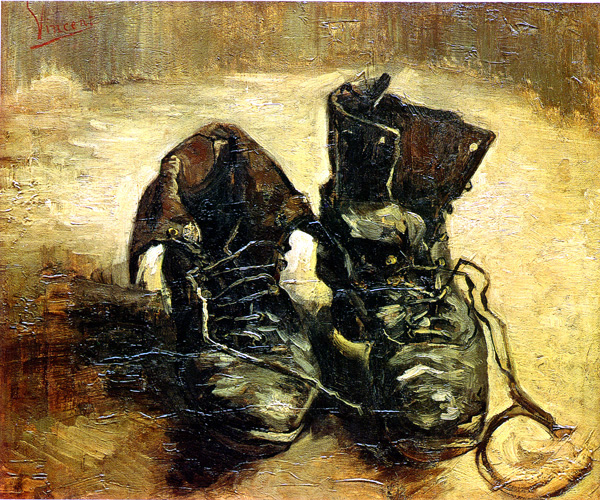 79
[Heidegger on Real shoes]
“From the dark opening of the worn insides of the shoes the toilsome tread of the worker stares forth. In the stiffly rugged heaviness of the shoes there is the accumulated tenacity of her slow trudge through the far-spreading and ever-uniform furrows of the field swept by a raw wind. On the leather lie the dampness and richness of the soil. Under the soles slides the loneliness of the field-path as evening falls. In the shoes vibrates the silent call of the earth, its quiet gift of the ripening grain and its unexplained self-refusal in the fallow desolation of the wintry field.
80
“This equipment is pervaded by uncomplaining anxiety as to the certainty of bread, the wordless joy of having once more withstood want, the trembling before the impending childbed and shivering at the surrounding menace of death. This equipment belongs to the earth, and it is protected in the world of the peasant woman. From out of this protected belonging the equipment itself rises to its resting-within-itself.”
Heidegger, on Van Gogh’s “Shoes,” in The Origin of the Work of Art
81
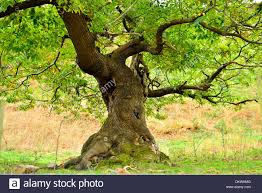 82
Sartre’s chestnut tree
“All at once the veil is torn away, I have understood, I have seen.... The roots of the chestnut tree sank into the ground just beneath my bench. I couldn't remember it was a root anymore. Words had vanished and with them the meaning of things, the ways things are to be used, the feeble points of reference which men have traced on their surface. I was sitting, stooping over, head bowed, alone in front of this black, knotty lump, entirely raw, frightening me. Then I had this vision.
83
“It took my breath away. Never, up until these last few days, had I suspected the meaning of ‘existence.’ I was like the others, like the ones walking along the seashore, wearing their spring clothes. I said, like them, ‘The sea is green; that white speck up there is a seagull,’ but I didn't feel that it existed or that the seagull was an ‘existing seagull’; usually existence conceals itself. It is there, around us, in us, it is us, you can't say two words without mentioning it, but you can never touch it. When I believed I was thinking about it, I was thinking nothing, my head was empty, or there was just one word in my head, the word ‘being.’
84
“Or else I was thinking — how can I put it? I was thinking of properties. I was telling myself that the sea belonged to the class of green objects, or that green was one of the qualities of the sea. Even when I looked at things, I was miles from dreaming that they existed: they looked like scenery to me. I picked them up in my hands, they served me as tools, I foresaw their resistance. But that all happened on the surface. If anyone had asked me what existence was, I would have answered in good faith, that it was nothing, simply an empty form added to things from the outside, without changing any thing in their nature.
85
“And then all at once, there it was, clear as day: existence had suddenly unveiled itself. It had lost the harmless look of an abstract category: it was the dough out of which things were made, this root was kneaded into existence. Or rather the root, the park gates, the bench, the patches of grass, all that had vanished: the diversity of things, their individuality, were only an appearance, a veneer. This veneer had melted, leaving soft, monstrous lumps, in disorder — naked, with a frightful and obscene nakedness.”
Jean-Paul Sartre, Nausea http://twren.sites.luc.edu/phil120/ch10/nausea.htm
86
[Common images]
What do the images of Being in Sartre and Heidegger have in common?
Both are shapeless and complex
There are no straight lines
Being contrasts with thinking, the purposes of thought
Being is a heaviness, while thinking is a lightness
So when I think about the Being of the $100, I am asking:
Is the $100 just an idea in my head
or is it really there, with the full weight of being?
87
[The horizon of being]
Being is not a being; Heidegger speaks of the horizon of Being, encompassing all the beings
The horizon of being normally goes unnoticed
Being is like a movie screen: in the movie events move from place to place, but all the while they remain in one place, on the screen
So all our activities take place in the same place
within the inescapable Now
whereas our thoughts are moving in time
from past to future—in theoretical knowledge
Or from future to past—in practical action
88
[Carving out shapes]
Roquentin, the hero of Sartre’s Nausea, when standing face to face with being
loses his thoughts
is unable to contain the unruliness of Being
with his concepts: “tree” is a kind of plant; “Chestnut tree” is a particular kind of tree.
Such thoughts appear hollow, empty, deprived of any force in the presence of the Being of this tree
As in Sartre’s book, Being and Nothingness —the nothingness of thought carving shapes, geometries, mathematics, as well as one’s purposes
out of the heaviness and shapelessness of being
Similarly, for Kant, we carve out of Being, out of the noumenal thing-in-itself
a world that is organized by our human a priori categories
We humans experience our world—unlike that of Martians, or dogs
89
[Correspondence theory]
When all this is said about being, I reach into my wallet, and there it is: the 100 dollars
sensibly present before me
It’s true; I do have a hundred dollars—it is there!
Possible analysis: the concept of the $100 is confirmed by a sensory experience
The concept now exists before me in the flesh, so to speak
This is truth as correspondence of the concept with reality
90
[This is not truth, not aletheia]
What is prominent in this correspondence remains the concept, seemingly reproduced in sensuous form
And so with this concept of truth as correspondence we are back with thought, in our heads, in the ideas—now verified in sensory experience
and Being has been forgotten
This is not the uncealment of aletheia
Kant demonstrates that this sensory presence of the concept is appearance, not the thing in itself
It is being as shaped by our thinking, not Being as it is in itself
Truth as correspondence is only apparent truth,
with all the difficulties of this concept left in tact
91
[Why does it matter so much?]
Surely our surface concept of $100 is highly superficial
Why am I anxious about whether a piece of paper is in my wallet?
Why/how does money play such a prominent role in our society?
When our focus is on the presence or absence of this concept
we do not ask ourselves what is $100? What is money? What is its being?
How does an abstraction acquire this tremendous weight in our world, weighing it down with its heavy requirements? 
When I reach in my wallet and find that there is $100, there is no real truth to this discovery
and the true question regarding the Being of money is covered up 
Recall Foucault: truth is a constitution of power
This piece of paper is a locus of power
92
[Isn’t being then a predicate?]
If the correspondence theory is correct, then being would really be a predicate:
It’s simply a matter of adding to the properties of the concept the additional one of being present in sensuous experience
But that’s not at all what Kant meant to say
since the presence in sensuous experience is an appearance, a phenomenon, governed by our a priori forms of experience, including those of sensory experience, time and space
But the thing in itself, Being, is independent of all of that
It is the not-being of our sensory and conceptual apparatus of knowledge 
that Kant sought to bring out so as to establish the possibility of practical reason and morality
93
[Being linked with time]
With the title of his book, Being and Time, Heidegger sought to link Being with human temporality
with Heidegger’s concept of Being as linked to time, we imagine our own being as at stake
as we project toward the future, and our death
But as soon as we go into the future we leave Being behind
We enter the realm of non-being—appropriately, death
94
[Sartre’s more radical contrast]
With the competing title, Being and Nothingness, Sartre supplied a more radical contrast
It is not death that individualizes us, Sartre replies to Heidegger
but the choices that we make in our present actions
It is impossible for us to conceive our death, 
because as soon as we picture it we are outside of it, 
observing our dead self in an imagination in which we continue beyond this imaginary death
We imagine this point of the future from a standpoint outside of it, 
in the present, in Being
95
[Heidegger’s attraction to the Nazi movement]
After Being and Time, with its contrast 
between radical freedom of the individual as a being-toward death
and the inauthentic collectivity of the one, the they
Heidegger saw in the Nazi movement the possibility of an authentic collectivity
Sartre, however, was on the receiving end of this history
spending some time in a Nazi concentration camp as a imprisoned French soldier
96
Heidegger criticizes Nazis, not Naziism
“The works that are being peddled about nowadays as the philosophy of National Socialism but have nothing whatever to do with the inner truth and greatness of this movement (namely the encounter between global technology and modern man)—have all been written by men fishing in the troubled waters of ‘values’ and ‘totalities.’”
Martin Heidegger, An Introduction to Metaphysics (166)
(revised and edited lecture course of 1935)
97
[The Continental divide]
The contrast between Heidegger and Sartre represents a contrast within Continental thought
between the concept of the human being as existing in time, as moving to the future from out of the past
And a radical freedom to break from the past
Sartre’s radical individualism:
we are free to shape our own being 
by negating the fixed being of the past
This contrasts with Heidegger’s subordination of the individual to Being,
embodied in history
weighing down our choices
98
[Making history]
In Sartre we make our own history
even though we do so in conditions that we did not choose
But we are not caught up in those conditions
They do not provide for us the difference between authentic and inauthentic
We are not historical beings in the sense of historicism—e.g., in the sense of Gadamer
We transcend time/history when we understand it
so as to shape our future
Hence an understanding of history—its main stages, its main course of development—is essential
99
Strawson’s outline of the Critique of Pure Reason
His summary provides a would-be outline of Kant’s theory (279)
“What is given in sense alone, in mere receptivity, is one thing;
“What is made out of it by understanding, the active faculty, with the help of its no less active lieutenant, imagination, the go-between of sense and understanding, is quite another.”
“The data of sense alone are discrete, single, separate, without complexity.
“All combination, all connexion, is produced by imagination which assembles and reproduces as necessary the discrete data of sense, acting always under the control of understanding, the source of concepts.”
“Experience is the outcome of this activity of combination or synthesis.”
100
Two kinds of syntheses
“Not that the activity of synthesis is confined to the data of empirical intuition.”
i.e., the objects that we see around us
Which we then synthesize in terms of categories of the understanding by distinguishing cause and effect, etc. 
“‘Pure’ synthesis is involved also in the generation of the unity of the ‘pure manifold’ of space and time…”
I.e., synthesis constitutes these empirical objects in the first place. 
I.e., transcendental idealism is the basis of empirical realism.
101
Useless puzzlement
Strawson concludes:
“It is useless to puzzle over the status of these propositions. They belong neither to empirical (including physiological) psychology nor to an analytical philosophy of mind, though some of them may have near or remote analogues in both. They belong to the imaginary subject of transcendental psychology, a part of the Kantian model.”
Strawson dismisses the discussion of transcendental imagination, central to Heidegger, as a scandal
102
[Synthesis of sensory and intellectual]
Experience is thus analyzed by Kant into components which are not experienced
The discrete data of sense are not experienced as such, but are supposed as entering into experience 
since our eyes move to the left or to the right across the house
The sensory data must be combined together with the concepts of the understanding, which synthesize the thing with properties, the effect with causes
Thus, we experience the house, this thing with its properties, as standing still despite this movement on our part—the passive inputs from the outside
How is this possible?
103
[Direct realism and its rejection]
There are two possibilities:
1) We directly perceive the house outside of ourselves, which is standing still.
And so there is no mystery that while we are moving around we see a stable house
2) But this epistemology of direct realism, defended by Aristotle, is rejected by early modern philosophy
which accepts the theory of perception advanced by Newton and modern science
104
[Representative realism]
According to this conception, perception is based on inputs coming from the object through the medium of light, or sound,
passing through the organs of sense into the brain
and resulting in a perception within us, 
which Locke called a representation of the thing outside of us
105
[What causes ideas?]
Unlike the material things that come to us from the world
The representation of them is non-material
I.e., it is not divisible, as Descartes argues
It must have another cause than material processes
Since the individual does not herself, voluntarily, create the representation (e.g., a red rose in front of me)
Locke thought that God must create the representation 
on the occasion of the causal processes coming from the world
106
[Kant continues Locke’s approach]
Kant however argues that unconscious synthetic activities are responsible for the representations, combining 
1) materials issuing from outside of us
2) with inner active forms for synthesizing the externally received materials
consisting of sensory forms starting with spatial extension, 
moving inward with temporal organization of sequences, 
combining with basic conceptual frameworks of thinghood and causality
as well as empirical concepts, such as “dog” or “Fido” 
presented in imagination as a way of concretely anticipating the experience
107
Strawson’s argument against Kant
Strawson rejects Kant’s argument as a species of “faculty psychology”
Stocker says that Strawson’s argument against such an approach rests on the contradiction he thinks he sees in Kant’s idea of a transcendental ego
as a supersensible reality outside time, which is nevertheless temporal
But the transcendental ego is not supersensible or “transcendent”
but “transcendental”: a condition of experience
namely, that a certain sequence of events in time are my experiences
108
Stocker’s argument against Strawson
Stocker replies to Strawson:
But why should we reject Kant’s faculty psychology 
and accept Strawson’s own Lockean account of personal identity as the rational kernel in the mystical shell of personal identity?” (279)
“This leaves Strawson with simply a formal principle that perceptions can be referred to a single self, 
without any further account of what that self is or how the representations can be joined together. 
He is therefore left with no basis for synthesis, which is just another metaphysical scandal for Strawson.”
109
Stocker’s criticism, continued
Strawson then tries to reconstruct Kant without synthesis
which results in turning Kant into Hume’s theory 
that the inputs of sensation are linked through association
But if this were true we would not see a house standing still before us
but one that moves from left to right or from up to down, depending on the motion of our eyes
which supply us with a chaos of impressions
110
[Hume: A single flowing sequence repeated]
Hume: We are accustomed to experiencing an object in a single flowing sequence of perceptions
Similar perceptions resembling previous ones occur on renewed experience with an object
And so we suppose that something similar is true of the thing itself when our experience of it is interrupted
The occurrence of our perceptions “in a chain … makes the whole seem like the continuance of one object”
Hence we believe in external bodies and in an unchanging self that experiences them
But all we know are the succession of impressions within us
111
[What is a sensory impression?]
But Kant replies that sensory impressions are not directly experienced in a flow
He speaks of the “manifold of sensibility” as chaotic
We are moving, our eyes are moving.
If we directly perceived the “impressions” that Hume places at the basis of experience, we would be overwhelmed
Hence the experience of an object outside of us must be the result of a priori synthesis 
i.e., a transcendental aesthetic of space and time
112
Kant’s mistake, for Heidegger
Heidegger recognizes that there is no psychological or logical grounds in Kant, but transcendental ones
“i.e., they are necessarily ‘objective’ as well as ‘subjective.’”
Heidegger favors Kant’s emphasis on the transcendental imagination of the 1st edition of the Critique
which Kant changed for the 2nd edition when he puts the Understanding as the center of the synthetic activity
Heidegger thinks that this change makes it more difficult to link sensibility and understanding
And puts metaphysical Reason ahead of the ontologically oriented imagination
113
The present-at-hand entity
Heidegger writes that “what is formed in the transcendental power of imagination is in no way something at hand”
The pure intuition of Being in the imagination rises above the “present-at-hand” entities that are the outcome of the synthesis
E.g., the house standing there before me
A synthesis founded on the understanding, with its determinate categories of substance/property, cause/effect, 
would indeed simply produce such present-at-hand entities 
But the imagination, involving a pure synthesis of Being
results in the encompassing horizon within which the particular being, such as the house I am observing, stands out
114
Background and foreground
Thus we perceive particular entities against a background that is not directly perceived,
the ground/horizon against which the perceived object is distinguished
Heidegger’s distinction between Being and beings is thus experienced in this distinction between 
the foreground object of perception—the present-at-hand object of the experience 
and the background horizon that the distinct perception negates in the focus on the object
115
Imagination and the present at hand thing
The imagination is what rises above the entity at hand
which is finite and graspable by the self
It is “the transcendental possibility and necessity that the finite is limited by Being… The limit is a negation which also unifies. It is the boundary which is neither within nor outside either of the opposing ideas.”
116
The appearance has truth
The ontic entity is thus an appearance—i.e., not Being in itself
And yet as distinguished negatively from Being it has this truth of Being within it
“Appearance is itself true when understood not as mere appearance, 
but as what happens in the difference between the ontological and the ontic.”
The faculty of imagination thus contains a contradiction
It belongs to the empirical ego, with its anticipation of “dog” and “Fido”
And it belongs to what is infinite, with its anticipation of Being, and transcends any ego
117
Kant separates moral law from the world (from Being)
Heidegger criticizes Kant’s conception of morality
Based on a nihilistic separation of transcendental law and Being
i.e., between the world and a law above it
The moral is reduced to the opposition of 
self-affection (selfishness) 
and a transcendence within the self
rather than a relation to anything outside the self
118
Moral feelings
Stocker: Heidegger both incorporates and evades the moral purpose of the First Critique by means of the imagination
Kant argues that morality involves a “feeling of respect” 
But this is not an empirically intended faculty of the soul
Heidegger: it is a “transcendental, basic structure of the transcendence of the moral self”
Kant’s “moral feeling” and “feeling of my existence” are not ordinary empirical feelings of self – the egotism that morality rejects
But a self that transcends such feelings
“No further steps are now required in order to see that this essential structure of respect allows the original constitution of the transcendental power of imagination to emerge.”
119
Kant misunderstands his own conception of imagination
Heidegger asserts that respect for the supersensible
the feeling that there is something above and outside my empirical or ontic self
does not lead to moral feeling and respect
The appearance of such moral concepts involving a supersensible self involves misunderstandings
of the way in which imagination makes clear and constitutes as finite 
what is limited in the appearance of Being
120
Imagination comes to the forefront
The concepts of the understanding are only finite
There must be something more than sensibility and understanding to originate and unify them
i.e., imagination
Imagination is even at the source of the regulating ideas of reason
since there are no pure ideas apart from intuition
121
Ideas of Reason
The so-called regulating ideas of Reason (e.g., the ideal of a unified science) 
are not present-at-hand objects encountered in consciousness
but a “binding together,” a synthesis, operating on the things themselves, “taking them in stride”
so that this “pure thinking” is simply pure intuition of things in time
122
Imagination is not a faculty
And so there is no need for an additional faculty of Reason: imagination suffices
and imagination is not a faculty
i.e., a conscious representation of something present-at-hand
concealing the synthesis of intuition in time
H: “Time belongs to the inner possibility of this letting-stand-against of … As pure self-affection, it forms in an original way the finite selfhood, so that the self can be something like self-consciousness.”
123
Moral feelings
Heidegger notices that moral feelings play a central role in Kant’s ethics
contrary to a common interpretation of Kant as a moral rationalist with his account of the categorical imperative
But the Kant argues that the categorical imperative plays a secondary role 
We have the experience of duty, with the moral feelings that accompany it, before we reflect on it and apply the reasoning of the categorical imperative
Kant’s recognition of moral feeling is expressing the importance of both Hume and Rousseau’s theory of morality
And is critical of the Leibnizian emphasis on pure reason
124
Kant sides with Rousseau against Hume
But Kant sides with Rousseau against Hume on the nature of the moral feelings
For Hume moral feelings arise passively out of nature, environment, and education
And so lead to a deterministic account of morality which undermines the freedom that is necessary to moral responsibility
Rousseau however distinguishes 
between externally arising feelings and internally arising ones, 
between feelings of the body and feelings of the soul
125
The transcendental approach
Kant replaces this metaphysical terminology with his transcendental critique of scientific reason
The purpose of the Critique of Pure Reason is to deny knowledge in order to make way for faith
I.e., by arguing that science, with its deterministic categories, rests on our subjective approach to Reality
the objects of science are appearances for us, not reality as it is in itself
I.e., in Heidegger’s perspective, the present-at-hand things that we know in science, the ontic entities, are not Being in itself
126
In touch with Being
And this recognition opens up the sphere of practical reason, with the possibility of freedom, of self-determination
The experience of a duty then involves a distinctive moral feeling which connects with the Being-in-itself that theoretical reason fails to grasp
We can’t know this (scientifically), but we can believe that in moral experience and the freedom it presupposes, we are truly real, i.e., in touch with Being-in-itself
127
Kant’s supersensible
Kant’s “supersensible” is thus not outside of the world, as Heidegger seems to think
since the “sensible” is not the sensible world per se (the objects of science, appearances ) 
but the egotistical feelings, inclinations, and interests that are behind the creation of a certain kind of world
the competitive world of the market economy that human beings practically constitute by separating ourselves from each other
Each person using the others and being used by them
Morality points to the possibility of a different kind of world
a world of free persons recognizing human dignity as the highest law
128
What both Strawson and Heidegger emphasize
Both emphasize these features of Kant:
Fundamental forms of intuition
Rejection of faculty psychology
Subordinating metaphysics to experience
Modes of apprehending objects v. categories of understanding
Little or no interest in the transcendental dialectic
Rejection of Kant’s goal of creating a transcendental space for morality
Seeing a contradiction in separating intuitions and the thing-in-itself
Also, Kant’s basic structures have to be shown, rather than simply said or explained
129
Interpretive violence
Both Strawson and Heidegger have subjected Kant to a kind of interpretive violence
with opposite reductions—analytic and Continental/critical
Strawson rejects imagination and synthesis
Heidegger seeks to emphasize them by reference to time
Strawson equalizes time and space as forms of intuition
Heidegger prioritizes time over space
Strawson emphasizes a scheme of non-logical but formally necessary concepts
Heidegger emphasizes the horizon of the finite in the difference between entities and Being
130
The limits of language
Both recognize the limits of language
where we can only show, not say
And so saying contains the possibility of showing
Logic can never be enough to clarify language
But particular forms of language can be enough
The difference consists in what is given priority
Saying or showing?
Understanding and cognition, or productive imagination and synthesis 
Only Heidegger claims to incorporate both
131
Return to Wittgenstein?
Calling Continental philosophy “critique”
partly refers to the way in which that tradition tries to match the scope of the whole Kantian critique
rather than abstract methods of analysis from it
A return to Wittgenstein may draw the analyticals into a contribution to the claims of critique 
regarding time, synthesis, and metaphysics
132